When Vulnerability Disclosure Gets Ugly
For CNIT 123
1-17-2015
All materials posted at samsclass.info and free to use
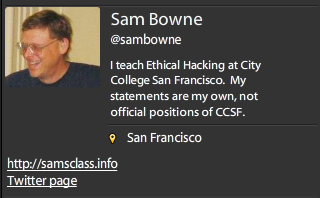 All materials posted at samsclass.info and free to use
Obvious Security ProblemsCold Calls
All materials posted at samsclass.info and free to use
Old Wordpress Version
Wall Street Journal
Wordpress version from 2012
Ty Ryan Satterfield (@I_am_ryan_S)
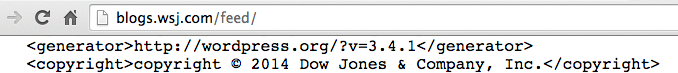 All materials posted at samsclass.info and free to use
SQLi on Pastebin
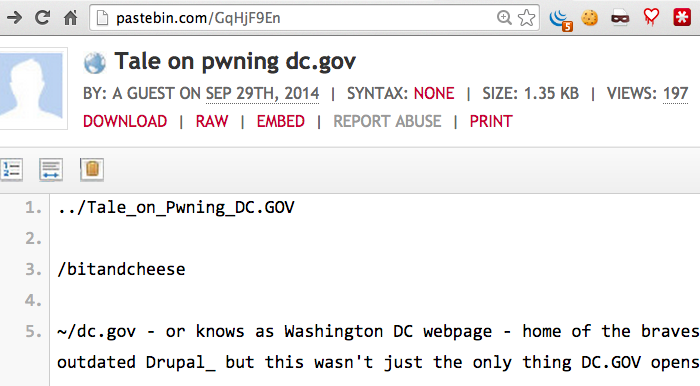 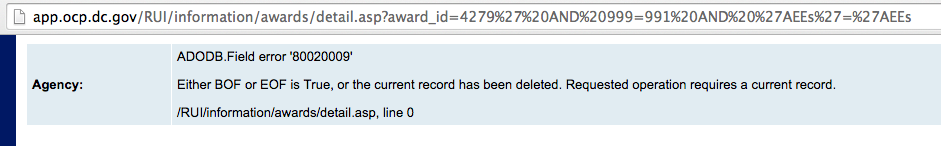 All materials posted at samsclass.info and free to use
Websmart, Inc. and 100,000 Vulnerable Websites
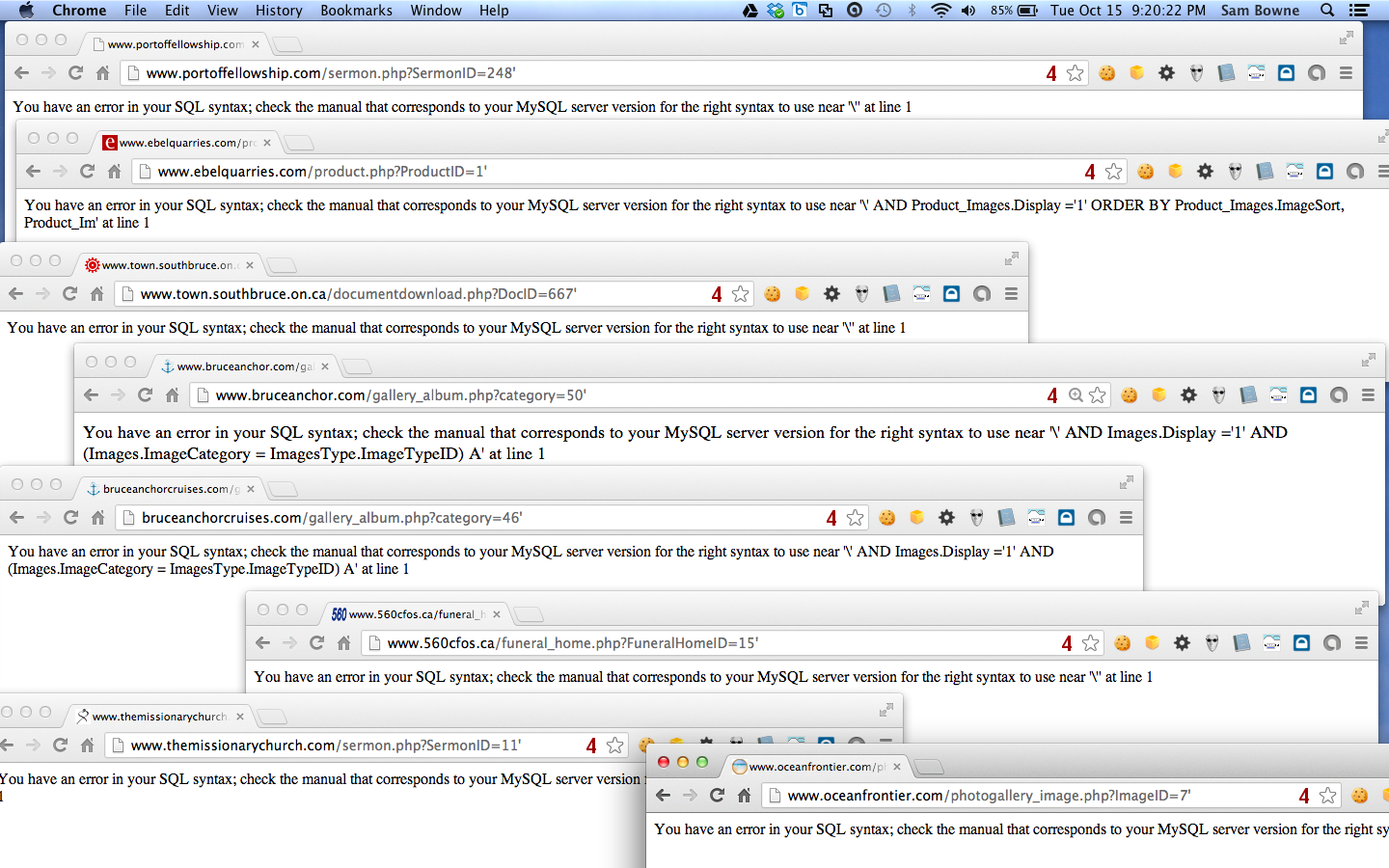 All materials posted at samsclass.info and free to use
Pharma Infections at Colleges
All materials posted at samsclass.info and free to use
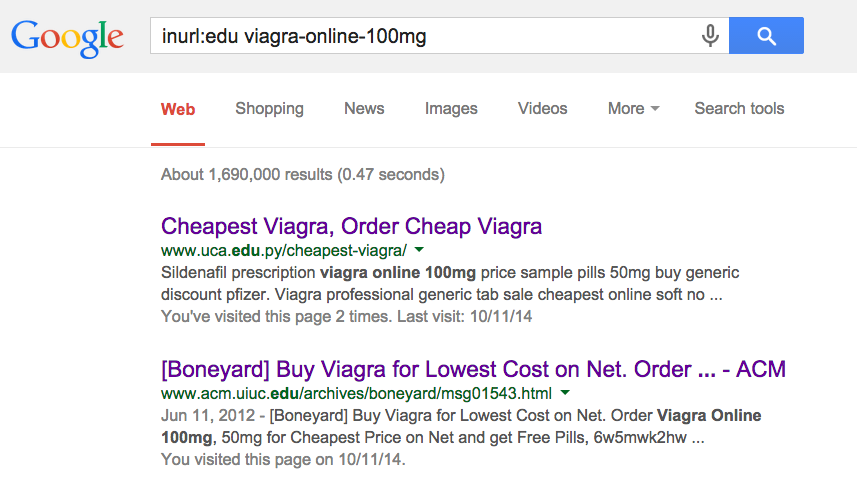 All materials posted at samsclass.info and free to use
19 Colleges Infected with Pharma
5 Fixed within a few weeks
7 Fixed within 8 months
7 Still Infected on 7-19-14
http://samsclass.info/125/proj11/subtle-infect.htm#19more
All materials posted at samsclass.info and free to use
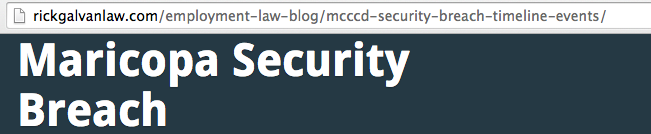 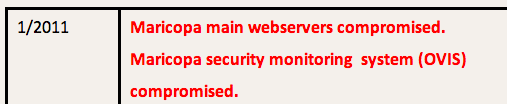 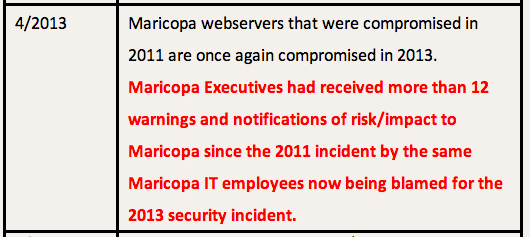 All materials posted at samsclass.info and free to use
Infections at UC Santa Cruz
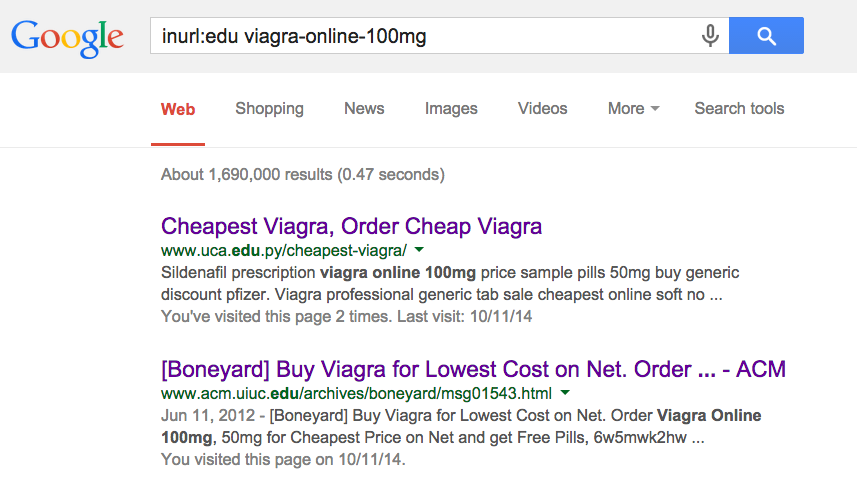 All materials posted at samsclass.info and free to use
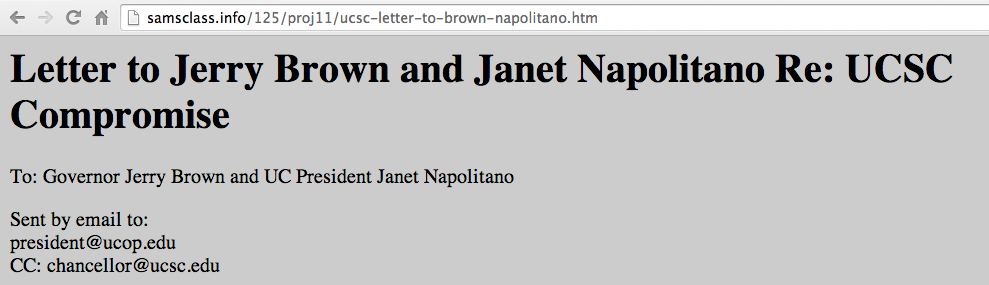 UCSC cleaned their server
Re-infected a week later
NEED ROOT CAUSE ANALYSIS
All materials posted at samsclass.info and free to use
Many More Pharma Infections
Dozens of other schools, businesses, foreign sites, etc.
http://samsclass.info/125/proj11/subtle-infect.htm#19more
All materials posted at samsclass.info and free to use
Exposed Data
All materials posted at samsclass.info and free to use
Exposed Error Logs
Can leak cookies
Even when secured by HTTPS
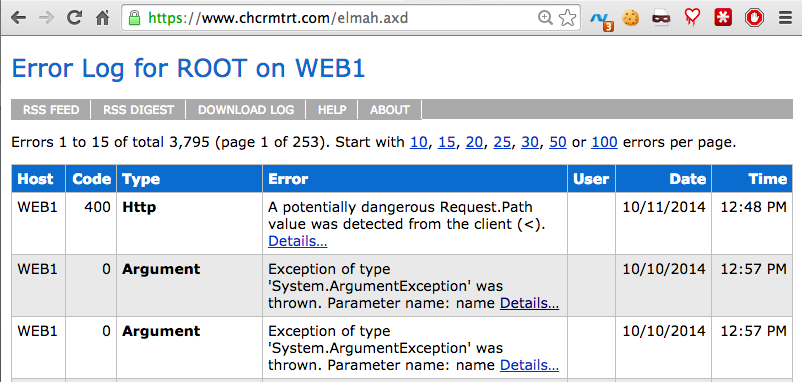 All materials posted at samsclass.info and free to use
Google Dork for Exposed ELMAH Pages
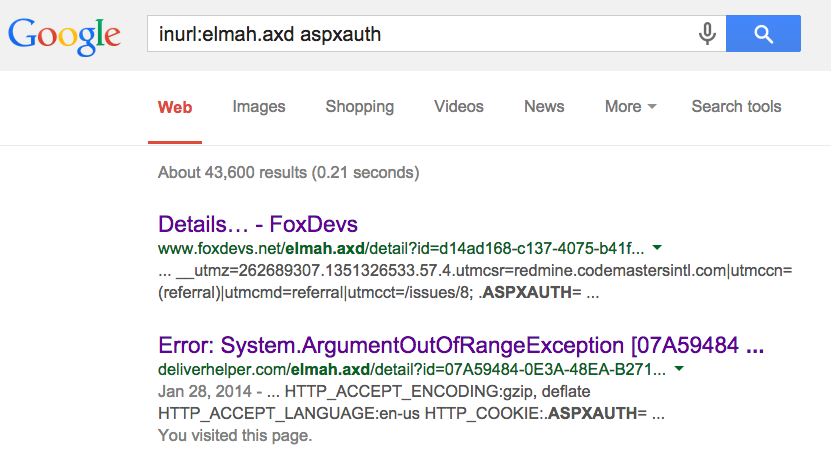 All materials posted at samsclass.info and free to use
Exposed Student Data
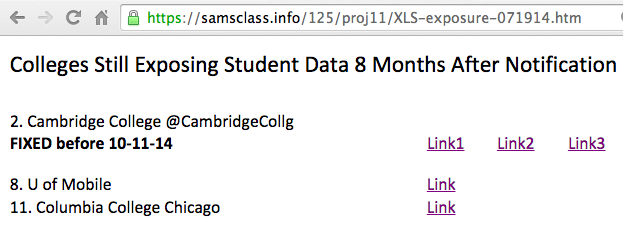 All materials posted at samsclass.info and free to use
Exposed Password Hash
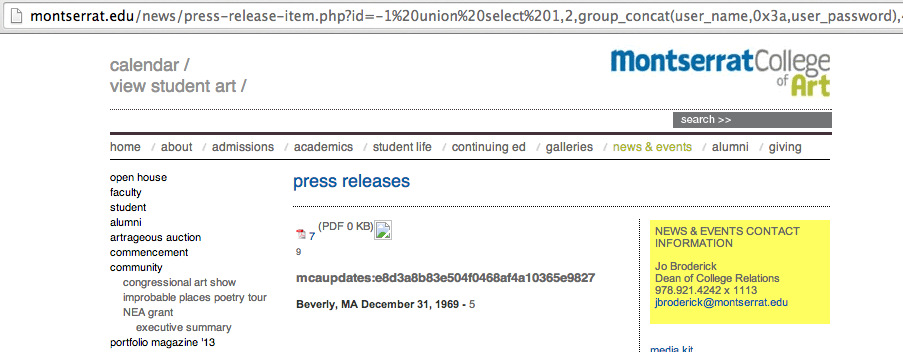 All materials posted at samsclass.info and free to use
Plaintext Login Pages at Colleges
All materials posted at samsclass.info and free to use
Insecure Login Pages at Colleges
90 colleges notified in Dec, 2013
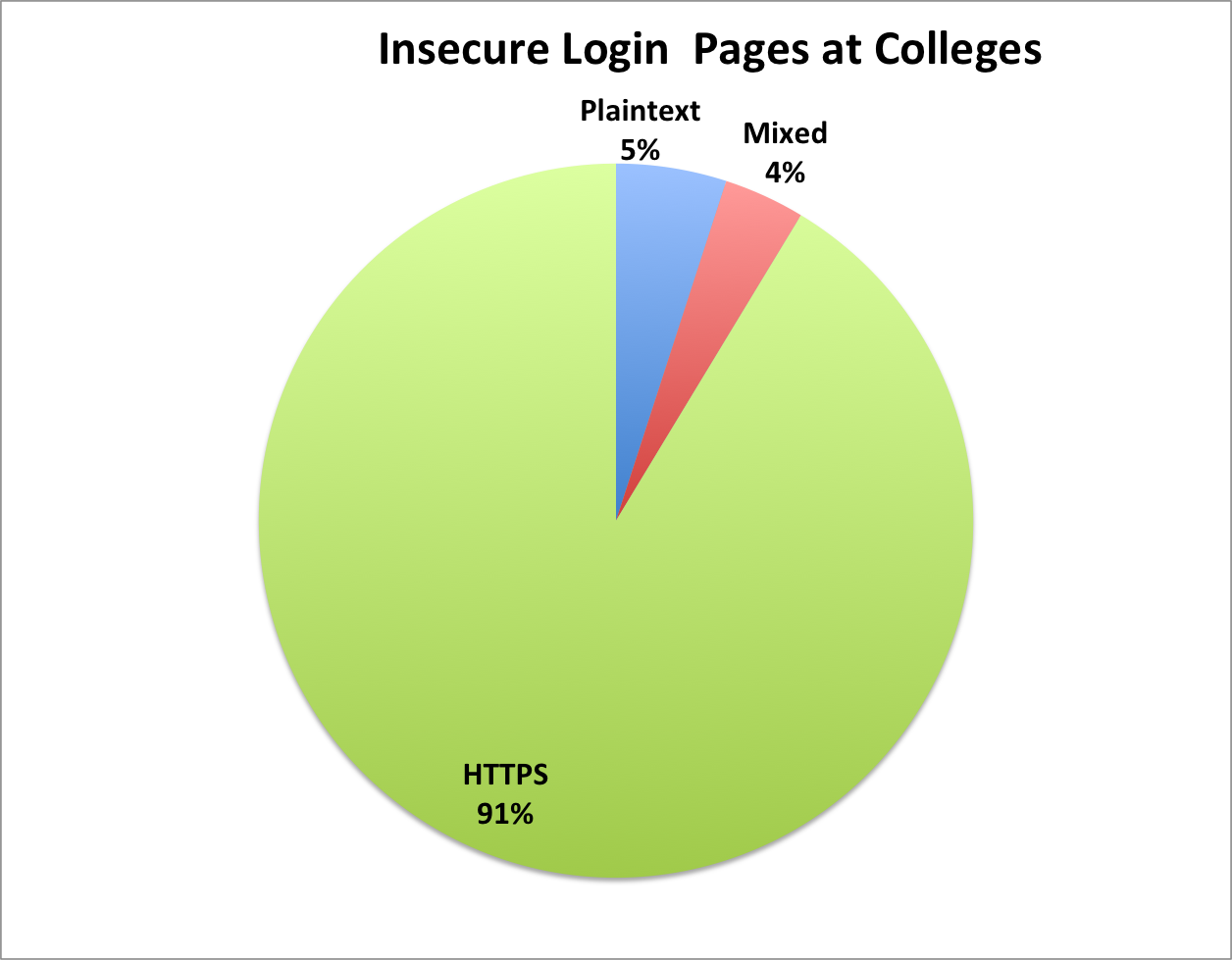 All materials posted at samsclass.info and free to use
Big Names
Cornell
Johns Hopkins
Stanford 
UC Berkeley
All materials posted at samsclass.info and free to use
Results
7 months after notification:
16/57 plaintext login pages fixed or improved (28%)
8/33 mixed login pages fixed or improved (24%)
All materials posted at samsclass.info and free to use
Other Problems
All materials posted at samsclass.info and free to use
ActiveMQ
Free open-source middleware from Apache
A Defcon talk said it was often insecure, so I looked on SHODAN to see
All materials posted at samsclass.info and free to use
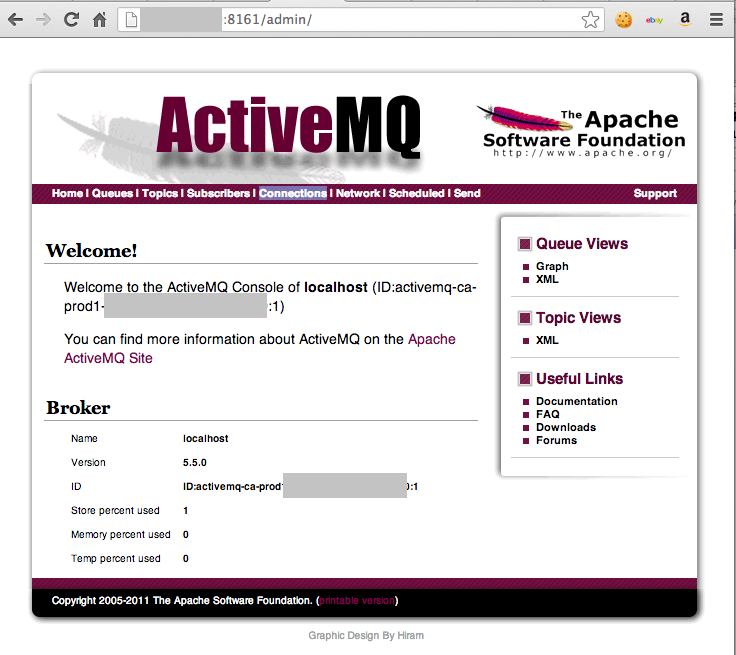 All materials posted at samsclass.info and free to use
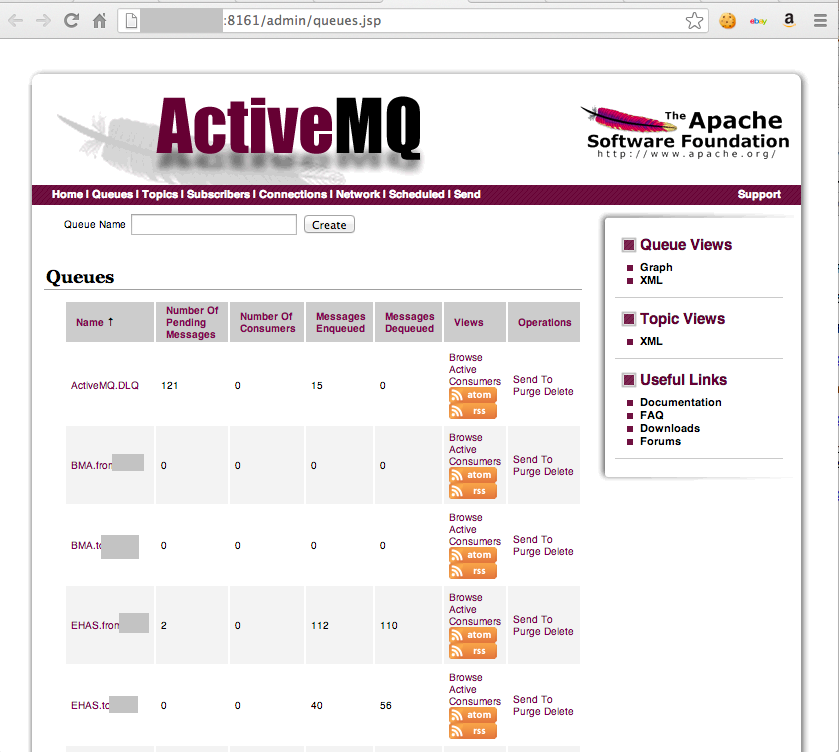 All materials posted at samsclass.info and free to use
Real Check Data?
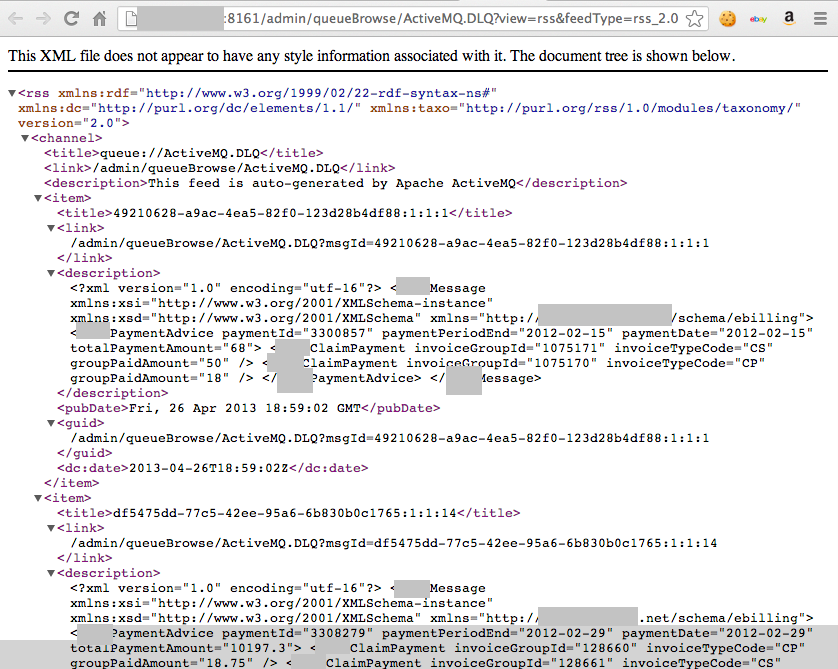 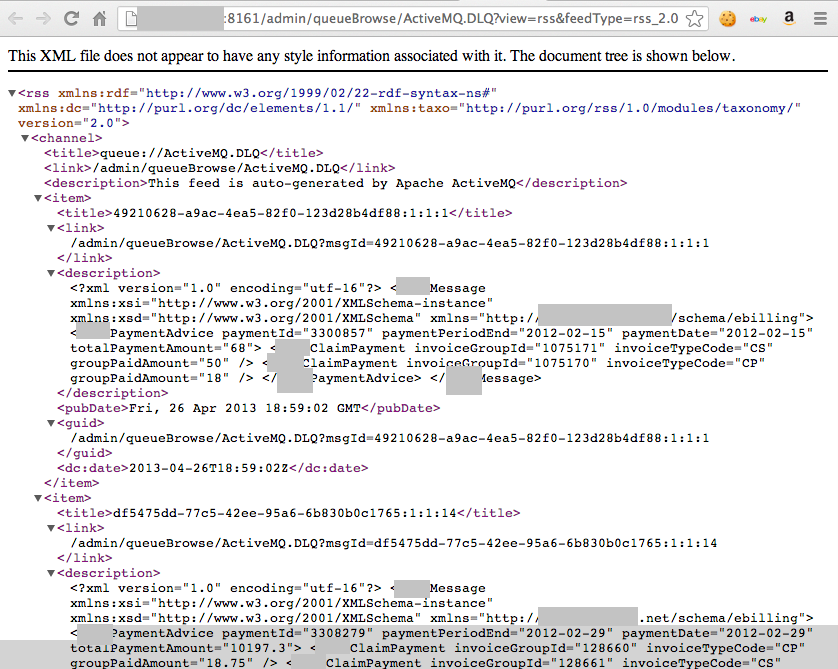 All materials posted at samsclass.info and free to use
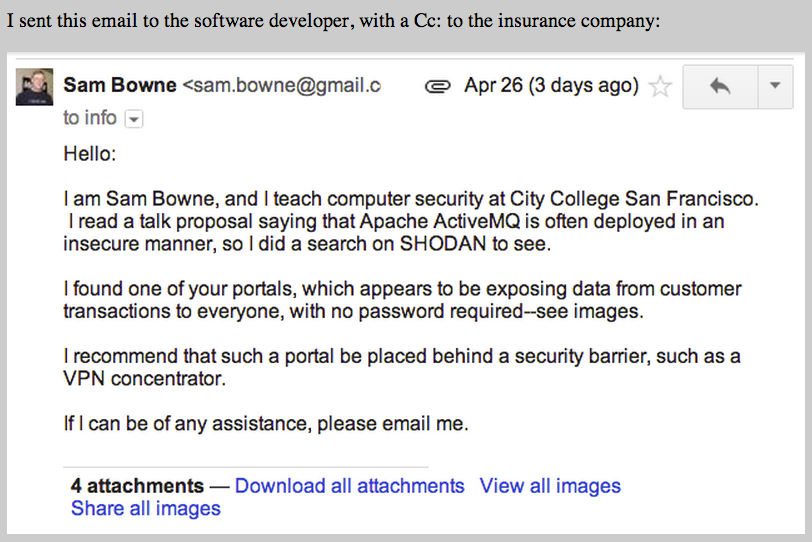 All materials posted at samsclass.info and free to use
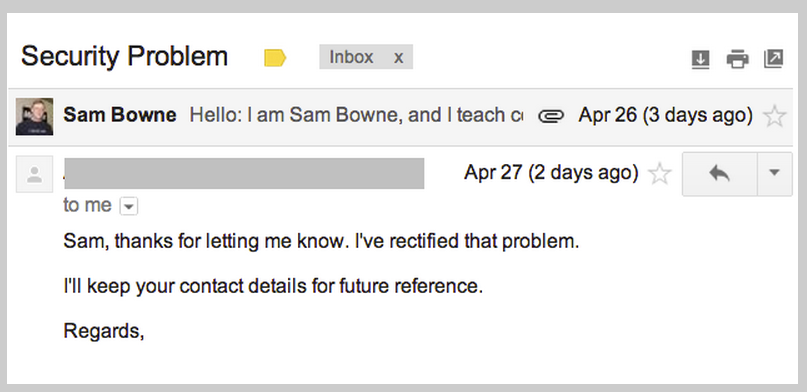 All materials posted at samsclass.info and free to use
Wordpress Bots
All materials posted at samsclass.info and free to use
>2000 WordPress Bots
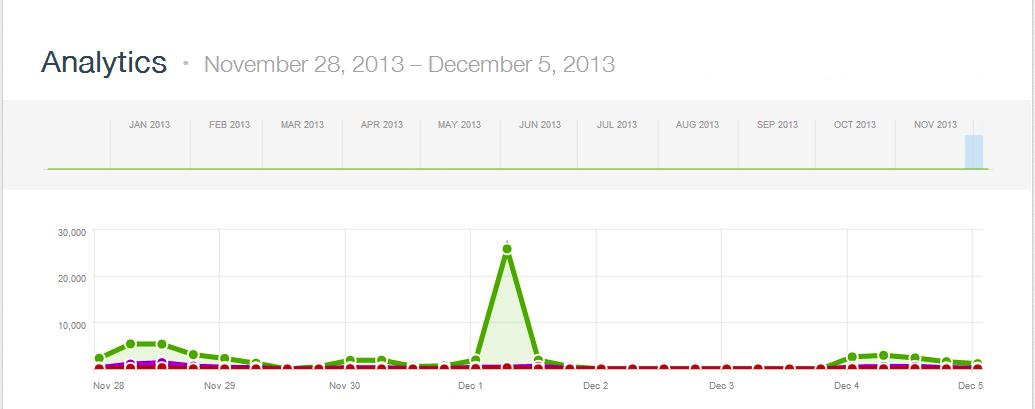 Thanks to Steven Veldkamp
All materials posted at samsclass.info and free to use
WordPress Has Known for 7 Years
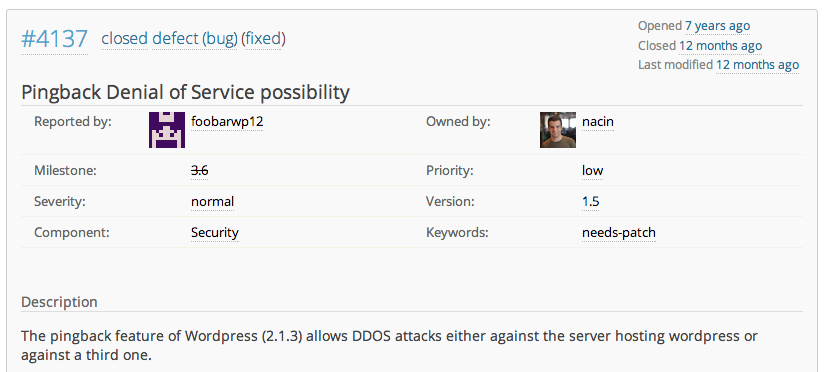 All materials posted at samsclass.info and free to use
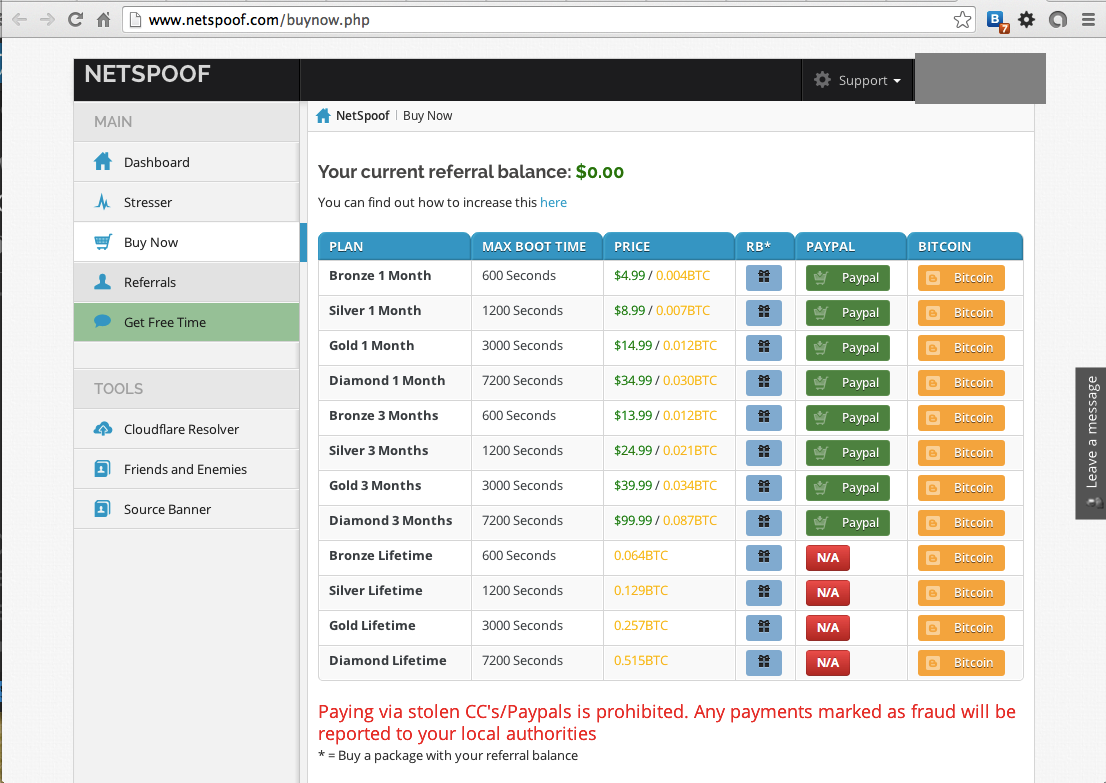 All materials posted at samsclass.info and free to use
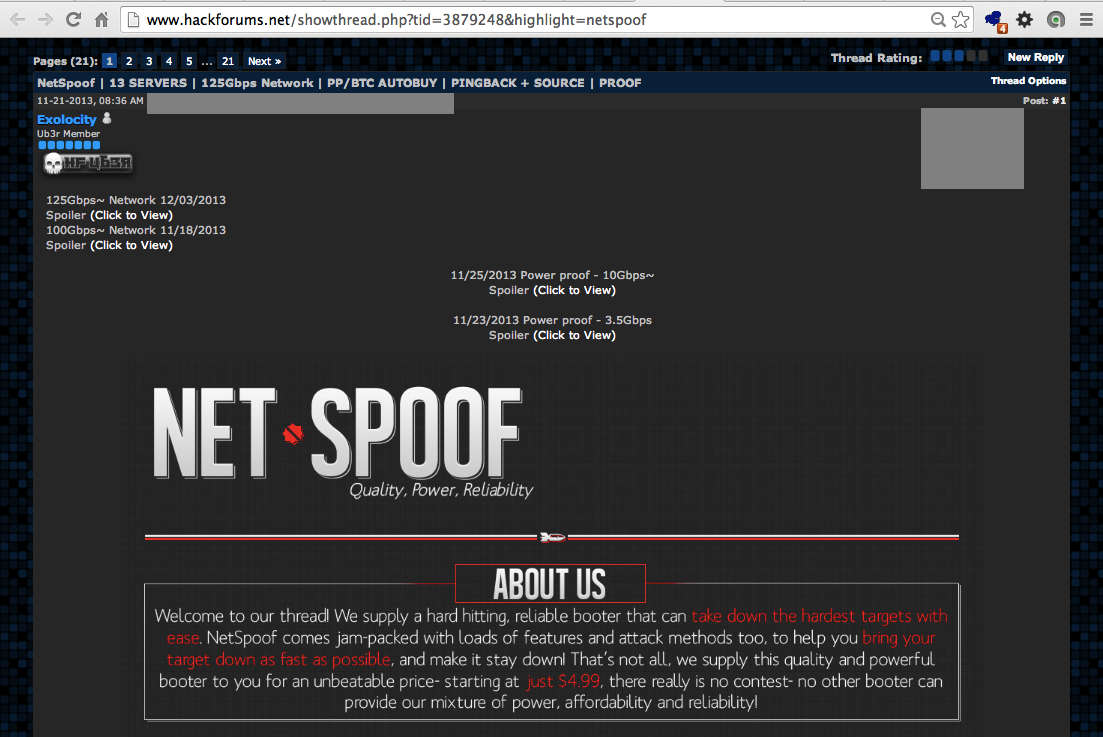 All materials posted at samsclass.info and free to use
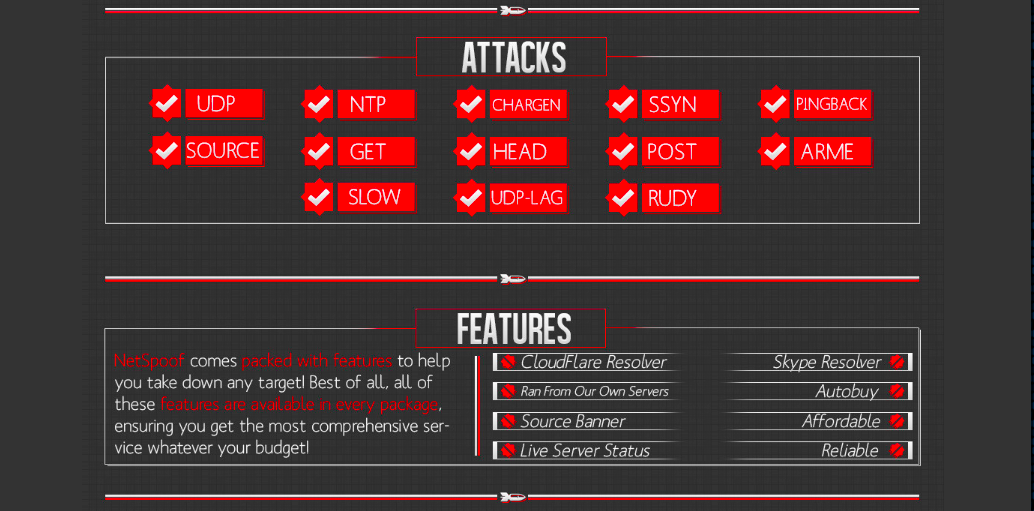 All materials posted at samsclass.info and free to use
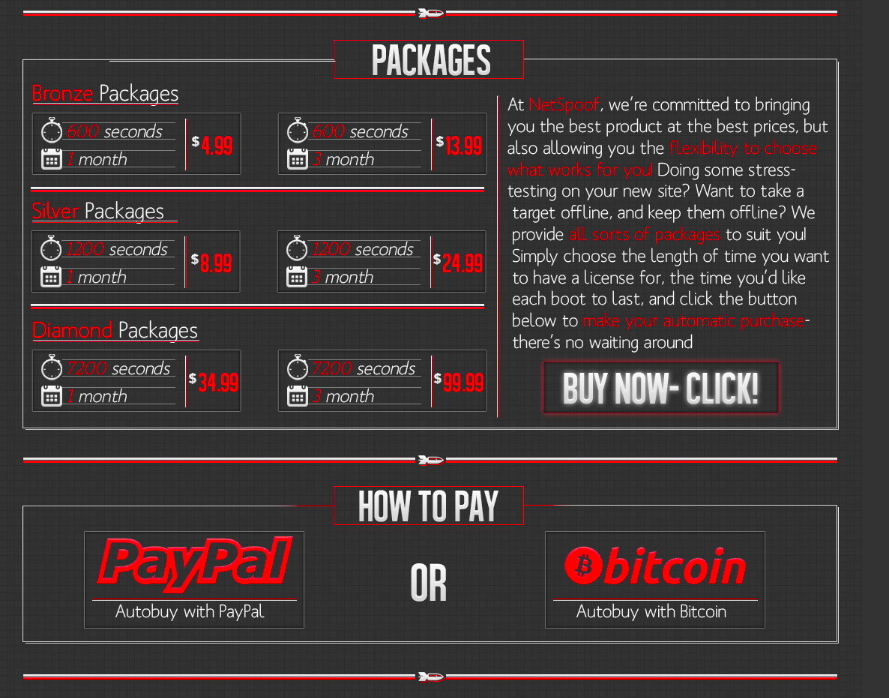 All materials posted at samsclass.info and free to use
Open DNS Resolvers at Colleges
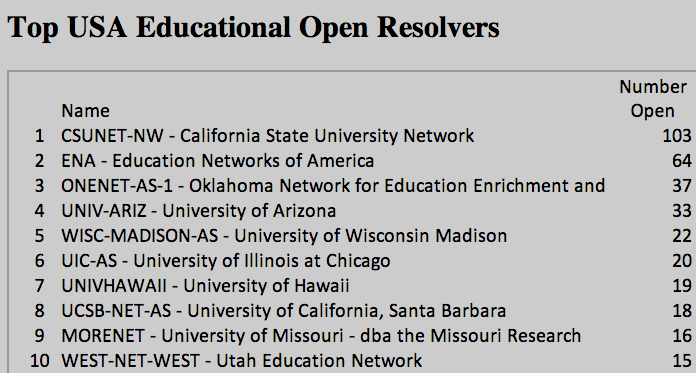 All materials posted at samsclass.info and free to use
Results
Seven months after notification
38% decrease in open resolvers, from a total of 682 to 421
All materials posted at samsclass.info and free to use
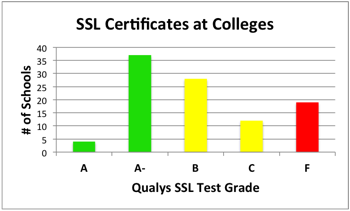 All materials posted at samsclass.info and free to use
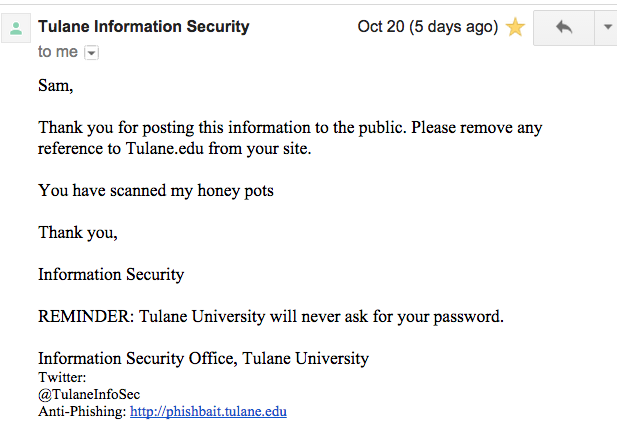 All materials posted at samsclass.info and free to use
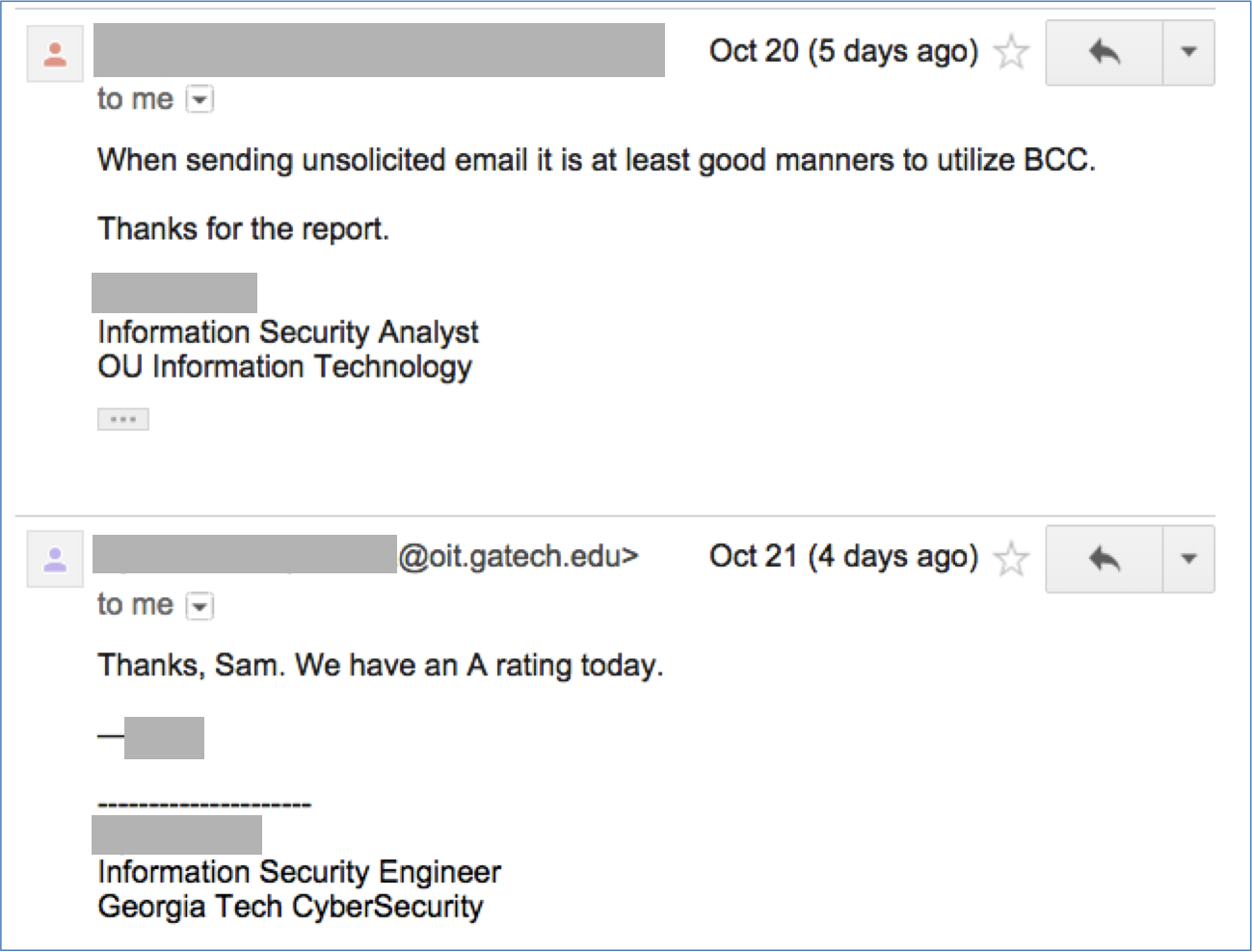 All materials posted at samsclass.info and free to use
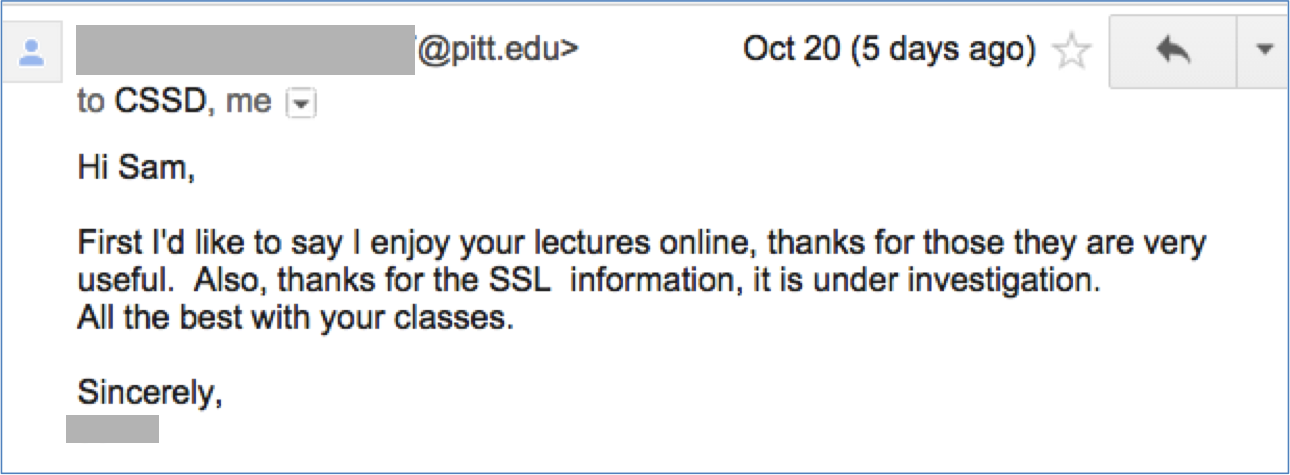 All materials posted at samsclass.info and free to use
Results After 4 Days
4/19 colleges improved their rating 
3 emails returned (but one of them improved)
4 responses, 2 hostile, 2 friendly
All materials posted at samsclass.info and free to use
HIPAA Violation at LSU
All materials posted at samsclass.info and free to use
Open FTP Server with Medical Data
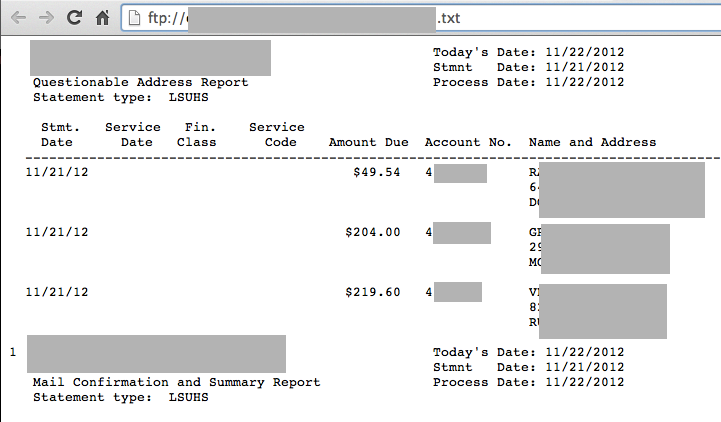 All materials posted at samsclass.info and free to use
Reaction
I notified them on June 17, 2014
No reply, but server was down 4 hours later
Then on Aug. 28...
All materials posted at samsclass.info and free to use
Reaction
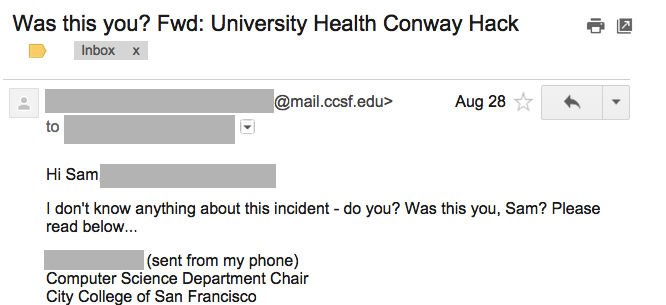 All materials posted at samsclass.info and free to use
John Poffenbarger
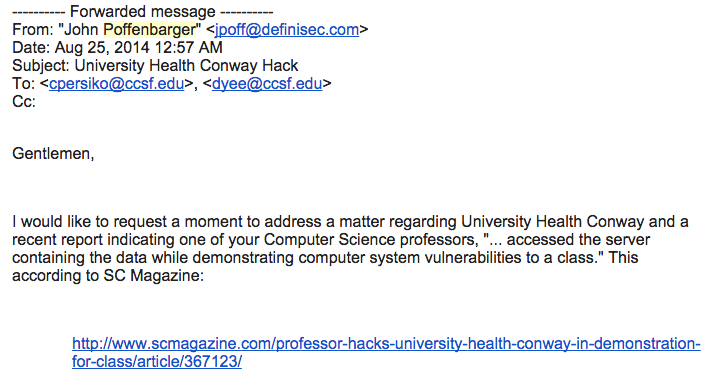 All materials posted at samsclass.info and free to use
John Poffenbarger
I encourage you to promptly investigate after publicly denouncing any such behaviors, as I would not expect an institution to accept, endorse, or tolerate any such actions.
 I would have to wonder how this would affect the moral judgment of your graduating students entering the workforce.
All materials posted at samsclass.info and free to use
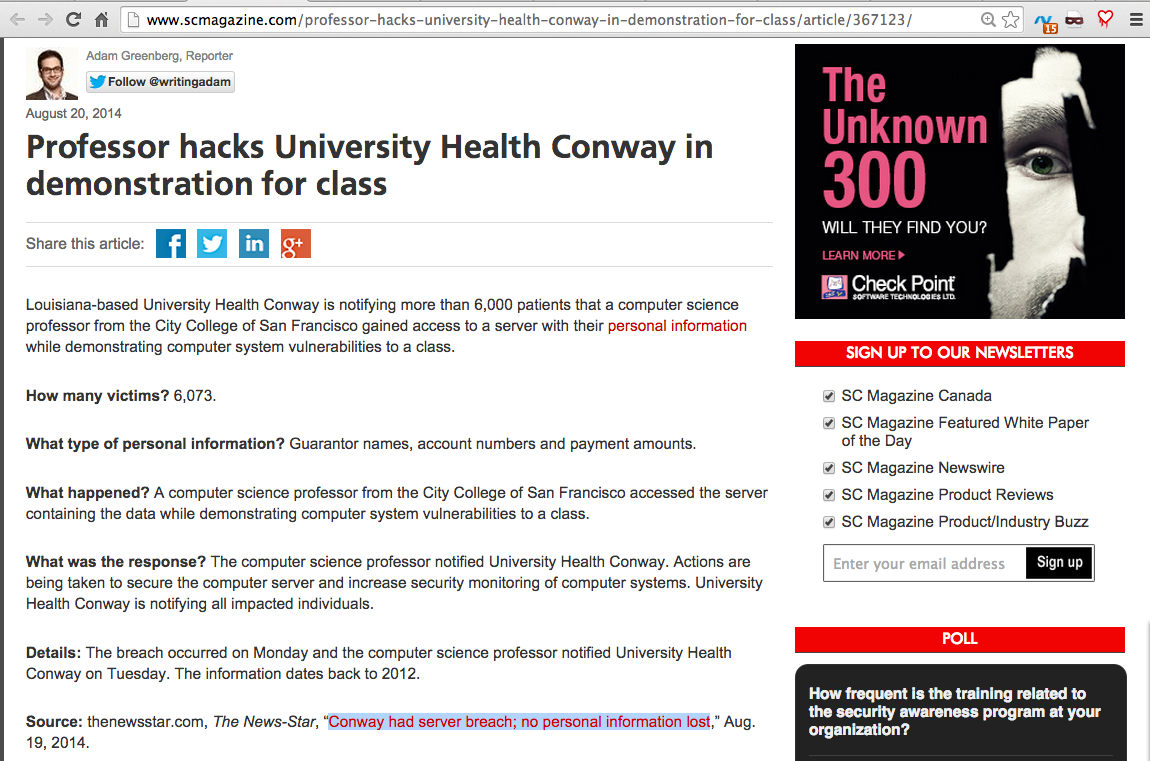 All materials posted at samsclass.info and free to use
LSU Legal Notice
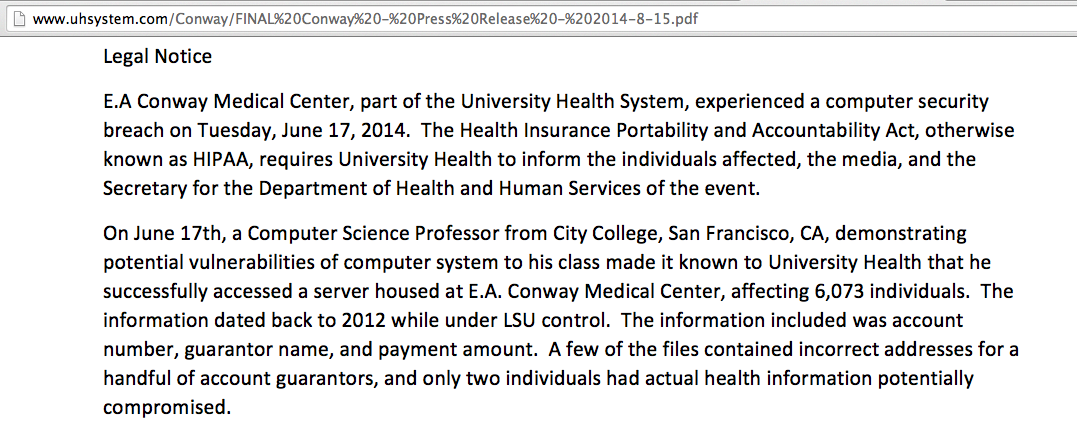 All materials posted at samsclass.info and free to use
I Protested
To the reporter
To the CEO of his newspaper
To the Feds, against LSU, for HIPAA whistleblower retaliation
After a few days, it was clear that none of this was going to do any good
All materials posted at samsclass.info and free to use
I Believed
My actions were 100% lawful
Newspapers can't just publish complete lies and get away with it
I enjoyed HIPAA whistleblower protection
I'm in real trouble now, time to call a lawyer
All materials posted at samsclass.info and free to use
Computer Fraud and Abuse Act
(a) Whoever—
(2) intentionally accesses a computer without authorization or exceeds authorized access, and thereby obtains—
(C) information from any protected computer;
shall be punished as provided in subsection (c) of this section.
(2) the term “protected computer” means a computer—
(B) which is used in or affecting interstate or foreign commerce or communication
http://www.law.cornell.edu/uscode/text/18/1030
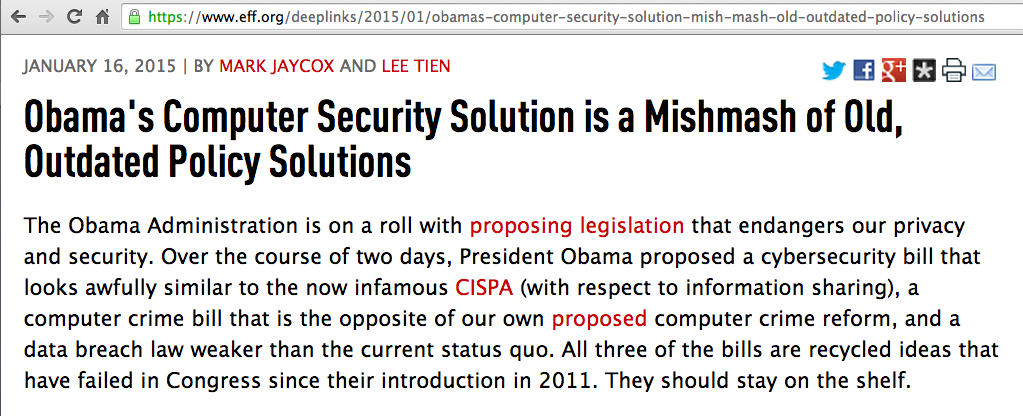 All materials posted at samsclass.info and free to use